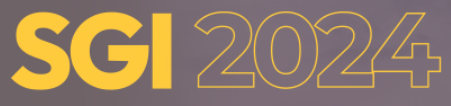 e-Poster Title : font size 100 - 115
Authors: font size 80 – 90 bold
Affiliation: font size 70 - 80
Background/aims
Results
text
text
Methods
Add text, pictures, tables or charts
font size for tables or text 45 - 55
Pictures resolution 300 dpi

For any section the font size is relative. If inserted text does not fill the current section, then font size must be increased.
Also the layout, number of sections and titles could be modified as you desire.  

Use contrasting colors to enhance the readability of poster. Don't use similar colors. (A blue text over a dark blue background)

Export your document as pdf file if possible.
Conclusions
text
For example 
Picture with at least 1500x1500 pixels size